Figure 1. Reaction times (lines) and error rates (bars) as a function of Distracter Presence and Distracter Frequency.
Cereb Cortex, Volume 22, Issue 7, July 2012, Pages 1554–1563, https://doi.org/10.1093/cercor/bhr231
The content of this slide may be subject to copyright: please see the slide notes for details.
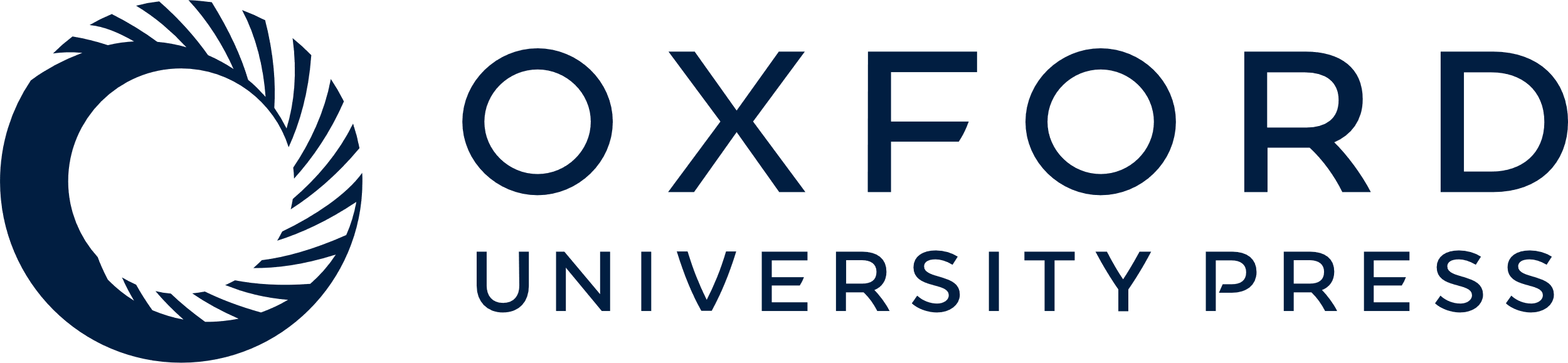 [Speaker Notes: Figure 1. Reaction times (lines) and error rates (bars) as a function of Distracter Presence and Distracter Frequency.


Unless provided in the caption above, the following copyright applies to the content of this slide: © The Author 2011. Published by Oxford University Press. All rights reserved. For permissions, please e-mail: journals.permissions@oup.com]